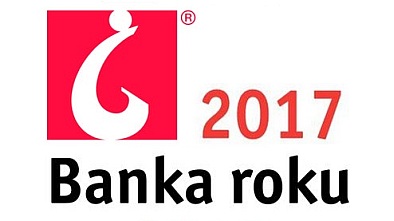 AKVIZIČNÍ FINANCOVÁNÍ
Specializované obchodní aktivity, Corporate banking
René Rohel
Přednáška 2018
PROGRAM
Akviziční financování – aktuální trendy
Základní pojmy
Přehled základních typů struktur
Finanční asistence – Whitewash
Daně v procesu akvizičního financování
Akviziční financování v segmentu Corporate v KB
Standardy akvizičního financování v KB
Jak získat akviziční úvěr v KB
Příklady z praxe
Diskuze/závěr
2
I. Akviziční financování – aktuální trendy v ČR
Rostoucí hospodářský cyklus, avšak negativní výhled do budoucna
Růst HDP 2017 4,6% a v 2Q 2018 2,4% -  pokračující silný vývoz, domácí poptávka, zvýšené investice podniků ALE již je vnímáno přehřátí ekonomiky – nedostatek pracovníků, tlak na zvyšování mezd, tlak na posilování kurzu koruny ze strany ČNB
Stále se zlepšující ziskovost podniků / zvýšené provozní marže / nové zakázky  
Vývoj v posledních letech 
V roce 2016 bylo ještě prostředí nízkých úrokových sazeb => přebytek likvidity => levné peníze x omezené možnosti zhodnocení volných peněz => vyšší apetit nákupu firem / aktiv. 
V roce 2017 již lze vnímat ochlazení trhu akvizic – bylo prodáno okolo 246 významnějších firem vs. 2016 bylo prodáno 288. Důvodem jsou rostoucí sazby, ochota některých investorů akceptovat delší investiční horizont = vyšší ceny, které však některé investory odradily. Na druhou stranu, objem akvizičních obchodů stoupl o 16% na CZK 238 mld. 
V roce 2018 pokračuje mírné ochlazování trhu akvizic => pokračuje zvyšování úrokových sazeb, trh je již „rozebraný“, investiční horizont se začíná vracet ke standardu (7 let).
3
I. Akviziční financování – aktuální trendy v ČR
Probíhající generační obměna po téměř 30 letech => vyšší aktivita ALE často delší doba vyjednávání transakce z důvodu požadavků prodávajícího (kontinuita společnosti, budoucnost zaměstnanců atd.) 
Přeskupování podílů stávajících vlastníků firem
Velké množství MBO 
V posledních letech vznikají nové investiční fondy, které investují prostředky svých klientů do akvizic společností (private equity fondy, venture capital atd.).
4
I. Akviziční financování – aktuální trendy v ČR
Vyšší prodejní ceny 8-10x EBITDA 
Agresivnější struktury financování – atypické struktury
Objem úvěrů obvykle okolo 1,5-3,5 násobku EBITDA (někdy i 4-5)
Podíl vlastních zdrojů obvykle 10-30% z hodnoty transakce 
Délka úvěru 5 – 7 let (dle odvětví / finanční síle cílové společnosti možno i 10 let nebo balloon)
5
I. Akviziční financování – aktuální trendy v ČR
Proč je to pro banky zajímavé?

posledních 5 let počet akvizičních transakcí výrazně stoupal a tím i příležitost pro banky poskytnout financování

velká konkurence v oblasti „standardního“ financování – klesající marže na provozních a investičních úvěrech

akviziční financování je chápáno jako financování s vyšší přidanou hodnotou a proto jsou klienti ochotni akceptovat vyšší marže a poplatky

je to příležitost pro banku získat klienta – při poskytnutí akvizičního financování se počítá s refinancováním stávající úvěrové angažovanosti cílové společnosti
6
II. Základní pojmy
Target	cílová  společnost,  akcie  nebo obchodní podíl v níž jsou 		předmětem akvizičního financování

SPV		(Special Purpose Vehicle), společnost účelově   založená  (Dlužník)	Parentem  (viz. dále) za účelem nabytí obchodního podílu 		nebo akcií v Targetu

Parent	společnost, která zakládá SPV za účelem akvizice Targetu (Investor)

Earn Out	doplatek kupní ceny vypočítaný na výkonnosti Targetu

Whitewash	postup, na základě kterého jsou splněny podmínky finanční 		asistence	

SPA		Share    Purchase     Agreement    –   smlouva  o  převodu 		obchodního   podílu   v   Targetu   uzavřená   mezi  SPV  a 		prodávajícím
7
II. Základní pojmy
Merger / Fúze	postup  podle  zákona  č.  125/2008 Sb., o  přeměnách  obchodních 		společností a družstev, na základě kterého se sloučí nebo spojí dvě 		nebo více společností do jedné nebo více dalších společností

Fúze sloučením	dochází k	zániku  některé  z fúzujících společností, přičemž jmění 		této zanikající společnosti přechází na nástupnickou společnost

Upstream merger	fúze  sloučením,  při které  Target a SPV fúzují a ze které vystupuje 		jako  nástupnická společnost pouze SPV jmění Targetu (tj. veškerá 		práva a povinnosti Targetu) přechází na SPV

Downstream merger fúze  sloučením,  při které Target a SPV fúzují a ze které vystupuje 		jako  nástupnická  společnost  pouze Target jmění SPV (tj. veškerá 		práva a povinnosti SPV) přechází na Target

Závod		organizovaný soubor jmění, který podnikatel vytvořil a který z jeho 		vůle slouží k provozování jeho činnosti. Má se za to, že	závod tvoří 		vše, co zpravidla slouží k jeho provozu.
8
III. Přehled základních typů struktur
Při akvizicích lze rozlišit dva základní postupy, a to akvizici podílu v korporaci a akvizici závodu (dříve nazývaného „podnik“)

Základní rozdíl je v tom, že nákupem podílu v korporaci se společník/akcionář stává vlastníkem dané společnosti, ale při nákupu závodu kupuje „jen“ soubor majetku, pohledávek a závazků původní společnosti

Obecně převládá nákup podílů v korporaci

Nákup závodu se používá jen v případech, kdy nákup podílu není možný (např. když jde o závod fyzické osoby podnikatele) nebo praktický (možné daňové důsledky apod.).

Výhodou nákupu závodu je i převod dluhů (např. úvěrové smlouvy), které jsou součástí závodu. K převzetí dluhu kupujícím není vyžadován souhlas věřitele, avšak absence souhlasu zakládá ručení prodávajícího. V případě zhoršení dobytnosti pohledávky v důsledku prodeje závodu se může věřitel domáhat neúčinnosti převodu.

Při převodu závodu kupující přebírá pouze dluhy, které jsou uvedeny v SPA, ostatní případné dluhy zůstávají ve společnosti.
9
III. Přehled struktur - LBO (leveraged buy-out)
Pákový účinek (leverage) spočívá ve využití likvidity Targetu po fúzi
Zástava aktiv Targetu po fúzi
Úrokové náklady po fúzi up-stream (bylo judikováno) i down-stream (nebylo judikováno) jsou daňově uznatelné
Investor
Vlastní kapitál CZK 20M
Prodávající
SPV
KB
Kupní cena CZK 100M
1. Akviziční financování CZK 80M
100 % podíl
Fúze nahoru
Fúze dolu
2. Provozní financování
Target
fúze
10
[Speaker Notes: Pavlina]
III. Přehled struktur - Dividendový model
Banka nejprve financuje akvizici Targetu
V případě existence adekvátního nerozděleného zisku v Targetu, KB poskytne financování výplaty dividend na splacení akvizičního úvěru
Nedochází k fúzi
Investor
Vlastní kapitál CZK 20M
Prodávající
SPV
KB
1. Akviziční financování CZK 80M
Kupní cena CZK 100M
100 % podíl
Výplata dividend
2. Financování výplaty dividend
3. Provozní financování
Target
11
[Speaker Notes: Pavlina]
III. Přehled struktur - Staple financing
Indikativní nabídka financování pro potenciální investory, vypracovaná na základě žádosti prodávajícího (investor zatím není znám)
Využíván vlastníky společností pro zatraktivnění prodávané společnosti
Ukázka bonity prodávané společnosti obzvláště z pohledu zahraničního investora
Potenciální investor bude mít lepší představu o případné ceně akvizičního financování, nebo indikativního objemu akvizičního úvěru a to může dále používat při svých kalkulacích
12
[Speaker Notes: Martin]
IV. Finanční asistence - Whitewash procedura
Test insolvence = poskytnutí finanční asistence nesmí přivodit úpadek
Zpráva jednatelů
Rozdílný postup u s.r.o. a a.s.
Investor
Vlastní kapitál CZK 20M
Prodávající
SPV
KB
Kupní cena CZK 100M
Akviziční financování CZK 80M
Vnitroskupinová půjčka na splacení bankovního dluhu
100 % podíl
Whitewash procedura
Target
13
[Speaker Notes: Pavlina]
IV. Finanční asistence - Whitewash procedura
poskytnutí zálohy, půjčky, úvěru nebo jiného peněžitého plnění anebo poskytnutí zajištění pro účely získání podílů v obchodní korporaci, která takové plnění nebo zajištění poskytuje

Finanční asistenci lze poskytnout za podmínek stanovených zákonem (směrnice 2006/68/ES, implementace zákonem č. 215/2009, účinnost od 20. 7. 2009, nelze zpětně)

odlišně pro s.r.o. a pro a.s.
14
IV. Finanční asistence - Whitewash procedura
je poskytnuta za spravedlivých podmínek 	
v případech poskytnutí záloh, půjček a úvěrů → např. tržní úrok, přiměřená splatnost, obvyklá ujednání atd.
v případech poskytování zajištění → úplata, akvizice musí být pro poskytovatele FA přínosná atd.
nesmí přivodit úpadek 		
v případech záloh, půjček a úvěrů → způsobí omezenost zdrojů a tedy možnou platební neschopnost
v případech poskytování zajištění např. zástavou pohledávek z obchodního styku → způsobí omezenost zdrojů a tedy možnou platební neschopnost
a.s.
FA musí výslovně umožňovat stanovy
musí být předchozí souhlas valné hromady (nelze následný)
musí být vypracována písemná zpráva představenstva
povinnost vytvořit zvláštní rezervní fond ve výši FA
s.r.o.		
FA nemusí být v zakladatelském dokumentu výslovně uvedena; zakladatelský dokument však   může stanovit další podmínky FA (i přísnější, než v zákoně uvedené) 
souhlas valné hromady není potřeba
stačí vypracovat zprávu jednatele
15
V. Daně v procesu akvizičního financování
Úroky z akvizičního úvěru jsou daňově neúčinné. V případě, že nastane fúze SPV a Targetu, od data fúze jsou úroky daňově účinné.

Časový test:
nezbytná doba držení akcií, která je nutná pro osvobození placení daně z příjmů fyzických osob. Cenné papíry musí být vlastněny min. 3 roky, v opačném případě z jejich prodeje budete hradit daň z příjmů.
základní podmínkou pro osvobození příjmů fyzické osoby (jak u rezidentů, tak i nerezidentů) z úplatného převodu (prodeje) podílu v s. r. o. je, aby doba mezi nabytím a převodem přesáhla dobu 5 let

Výplata podílu na zisku/dividend před fúzí – v případě výplaty do SPV před fúzí (zpravidla na úhradu části akvizičního úvěru), musí být splněna podmínka vlastnit alespoň 10% podíl na základním kapitálu dceřiné společnosti minimálně 12 měsíců, přičemž časovou podmínku lze splnit i dodatečně. V těchto případech se fúze uskuteční až po 12 měsících.
16
VI. Akviziční financování v segmentu CORP v KB
Strukturování akvizičních transakcí v objemu od CZK 50M do CZK 500M

Aktivní konzultace při financování menšího objemu (do cca CZK 50M)

Dále se na nás obracejí bankovní poradci při:
složitějších (nestandardních) investičních úvěrech, 
projektovém financování (mimo R/E a Energy)
v případě, že identifikujete, že klient chce prodat svou firmu = připravíme nabídku pro budoucího investora = „staple financing“
potřeba klienta mít externí poradce/právníky/daňaře/odhadce/PE fondy nebo Investory
17
VII. Standardy akvizičního financování v KB
KYC je OK (mj. historie sponzora a původ vlastnictví zdrojů) 
Equita vložená up-front cca. 10-30 % (konkrétní rizika úvěru mohou ovlivnit standardní podíl)
Maturita 5-7 let (lze mít delší amortizační profil s balloonem)
Na začátku transakce leverage Bank Debt / EBITDA ≤ 3,5x (nicméně objevují se i 5x)
EV/ EBITDA ≤ 5-7 (nicméně jsou výrazné sektorové rozdíly)
KB je jediná banka po akvizici (domicilace a poskytování bankovních produktů)
Konzervativní roční predikce cash-flow banky zajišťuje návratnost s rezervou (DSCR 120 % po celou dobu trvání úvěru)
Konkrétní volatilita trhu/cykly jsou ošetřené cash-sweepem
Vlastní zdroje jsou podřízené (co do jistiny a úroků)
Je striktní negative pledge 
Dividendy a změna vlastnictví jsou ošetřené smlouvou s akcionářem
IRS (objem a délka dle cash-sweep, stability predikce a výše rezerv) 
Jsou/budou před 1. čerpáním úvěru ošetřené právní, účetní a daňová rizika akvizice
18
VIII. Jak získat akviziční úvěr v KB
Prvotní podklady pro akviziční úvěr
Motiv transakce 
Jasná střednědobá strategie s Targetem - akviziční úvěr nepřináší Targetu přidanou hodnotu
Předpokládaná kupní cena a objem vlastních zdrojů („case by case“)
Základní informace o Targetu (finanční výkazy za min. 3 roky včetně výroční zprávy) 
Reálná projekce Cash Flow (zejména z pohledu Tržeb, Marže, EBITDA, CAPEX…)

Vyhodnocení / posouzení v bance. Na co se díváme?
Bonita targetu – přidaná hodnota (vysoká / nízká), udržitelnost cash flow
Unikátnost (výroby, zboží..) - nahraditelnost jednoduchá / složitá,
Konkurence na relevantním trhu -  postavení na trhu
Odvětví – cyklicita / legislativní závislost (závislost na podporách, )…..atd.
Zajištění úvěrů, ale také zkušenosti managementu
Kontinuita, klíčoví lidé a strategie jejich udržení ve společnosti po akvizici
19
IX. Příklady z praxe
20
Příklad 1:
Zadání od investora: 

Odvětví		Strojírenství
Kupní cena:		CZK 160M
VZ:			? (rozhodující při tendru)
DU 1:		CZK 21M
DU 2:		CZK 9M
DU 3:		CZK 10M
Prozní financování:	CZK 40M
Cash:		CZK 20M
Fúze:		NE!!!
21
Příklad 1: (využití provozního financování k profinancování části kupní ceny)
Po analýze firmy:

EBITDA: Unese v 7-letým horizontu „pouze“ CZK 120M Investičního úvěru (CZK 80M akvifin + CZK 40M DIU)
Nerozdělený zisk: CZK 124M
Pracovní kapitál: cca CZK 100M (aktuálně schválený limit na provozní financování ve výši CZK 40M)


Co teď???
22
V. Struktura 1 – bez přidané hodnoty (Ideální pro KB, pro Investora neakceptovatelná)
VZ: 	CZK 60M
Aqfin: 	CZK 100M
RVG: 	CZK 40M
Investor
Vlastní kapitál CZK 60M
1. Akviziční financování CZK 100M
Prodávající
SPV
KB
Kupní cena CZK 160M
CZK 100M Výplata dividend
100 % podíl
2. CZK 80M - Financování výplaty dividend
3. CZK 40M - Investiční úvěry (refinancování)
4. CZK 40M - Provozní financování
5. CZK 20M - Cash
Target 1
23
[Speaker Notes: Pavlina]
V. Struktura 2: S částečným využitím provozního financování (pro KB i Investora akceptovatelné)
VZ: 	CZK 40M
Aqfin: 	CZK 120M
RVG: 	CZK 60M
NZ:	CZK 124M
Investor
Vlastní kapitál CZK 40M
1. Akviziční financování CZK 120M
Prodávající
SPV
KB
Kupní cena CZK 160M
CZK 120M Výplata dividend
100 % podíl
2. CZK 80M - Financování výplaty dividend
3. CZK 40M - Investiční úvěry (refinancování)
4. CZK 60M - Provozní financování
5. CZK 20M - Cash
Target 1
24
[Speaker Notes: Pavlina]
V. Struktura 3: S využitím provozního financování (Vítězná struktura)
VZ: 	CZK 25M
Aqfin: 	CZK 135M
RVG: 	CZK 60M
NZ:	CZK 124M
Investor
Vlastní kapitál CZK 25M
Prodávající
SPV
KB
1. Akviziční financování CZK 135M
Kupní cena CZK 160M
CZK 135M Výplata dividend
100 % podíl
2. CZK 80M - Financování výplaty dividend
3. CZK 40M - Investiční úvěry (refinancování)
4. CZK 60M - Provozní financování
5. CZK 20M - Cash
Target 1
25
[Speaker Notes: Pavlina]
Příklad 1: Shrnutí
Tento model lze využít v případě, že má Target vysoký pracovní kapitál.
Pokud není výsledek hospodaření minulých let v dostatečné výši pro výplatu požadované dividendy na splacení akvi finu, můžeme si pomoci vyplacením záloh na výplatu dividendy.
Investor koupil za 1x EBITDA (vlastních zdrojů) firmu v hodnotě 160M CZK, kterou dále zhodnotí Investicemi za 40M CZK.
26
Příklad 2 – (Přeskupení obchodního podílu)
Zadání klienta:
      - Vlastník 1 chce prodat 70% podíl v Targetu ostatním dvěma společníkům

Aktuální podíly ve firmě:
Vlastník 1
Vlastník 2
Vlastník 3
15%
5%
80%
Target
27
Příklad 2 – (Přeskupení obchodního podílu)
Zadání klienta:

Požadované podíly ve firmě:
Vlastník 1
Vlastník 2
Vlastník 3
55%
35%
10%
Target
28
Příklad 2 – (Přeskupení obchodního podílu)
Řešení:
Vlastník 2
Vlastník 1
Vlastník 3
Prodávající 1
(80%)
10 %
55 %
35 %
2. SPA
KB a.s.
4.a) CZK 70M + závazek CZK 10M
3. CZK 70M úvěr
1. SPV
2. SPA
Prodávající 2
(15%)
4. b) pohledávka CZK 15M
Předpoklad: Kupní cena za 100 % podíl ve společnosti AAA, s.r.o. je CZK 100M
 
Legenda:
1. Pánové A, B a C založí SPV v poměru podílu 10:55:35.
2. SPV uzavírá SPA s prodávajícími.
3. KB poskytne SPV akviziční úvěr ve výši CZK 70M.
4. SPV kupuje 100% obchodního podílu v následující struktuře:
     a) SPV koupí podíl p. A za CZK 70M. Zbývající částka CZK 10M zůstane jako pohledávka p. A za SPV;
     b) Kupní cena za 15% podíl p. B není uhrazena a p. B má pohledávku za SPV ve výši CZK 15M; 
     c) Kupní cena za 5% podíl p. C není uhrazena a p. C má pohledávku za SPV ve výši CZK 5M.  
 
Pohledávky z nesplacené kupní ceny se budou postupně umořovat místo výplat podílů na zisku (daňově účinné, tzn. není hrazena daň).
2. SPA
4. c) pohledávka CZK 5M
Prodávající 3
(5%)
29
Příklad 2 – (Přeskupení obchodního podílu)
Díky této struktuře lze vytvořit daňový štít pro investory /nemusí se platit 15% daň z výplaty dividendy
Vždy je však nutné, aby nebyla daňová úspora hlavním důvodem tohoto přeskupení podílů. Musí to mít obhajitelné důvody pro FÚ (proto je nezbytné, aby si klient naši strukturu odsouhlasil se svými daňovým poradcem)
Lze použít pro strukturu s fúzí i pro dividendový model.
Lze řešit i jinou strukturou, ale další řešení přinášejí problémy:
	a) minoritní vlastníci většinou nemají dostatek vlastních zdrojů na financování 	    akvizice. Řešením by mohl být lombardní úvěr.
	b) možnost vlastníku B a C podíly vložit do SPV (přijdou o daňový štít).
	c) možnost nerovnoměrné výplaty dividend (prodávající A zaplatí daň 15%, B a 
               C nebudou mít daňový štít).
30
Příklad 3:
Zadání od investora: 

Předmět koupě:	závod od FOP
Odvětví:		Strojírenství
Kupní cena:		CZK 120M
Úkol:		prodávající  nesmí  minimálně 12 měsíců 			vědět, že Investor použil bankovní úvěr na 			akvizici. Prodávající a jeho rodinní příslušníci 			budou působit ve společnosti minimálně 12 			měsíců.
31
Řešení
Investor 1
Investor 2
Půjčka CZK 10M
Půjčka CZK 10M
KB
Prodávající
SPV 1
SPV 2
Akviziční financování CZK 100M
Vnitroskupinová půjčka CZK 120M
Kupní cena CZK 120M
Koupě závodu
Závod
Akviziční financování je zajištěno pohledávkou z vnitroskupinové půjčky + směnka s avalem investorů + obchodní podíl v SPV 1. Vnitroskupinová půjčka je zajištěna obchodním podílem SPV 2.
Čerpání na běžný účet SPV 1 po předložení smlouvy o vnitroskupinové půjčce a následně převedení prostředků do SPV 2, které hradí ze svého BÚ kupní cenu za závod.
12 měsíců od transakce proběhne fúze a akviziční financování bude zajištěno movitým a nemovitým majetkem.
32
[Speaker Notes: Pavlina]
Příklad 4:
Zadání od investora: 
Předmět koupě:	100% podíl 
Odvětví:		logistika + agro
Kupní cena:		CZK 80M 
Před akvizicí dojde k odštěpení agro části. 
Společnost má jediného zákazníka (logistika) – významnou společnost z oblasti automotive. 
Doposud společnost optimalizovala svou ziskovost prostřednictvím mezd vlastníka a rodinných příslušníků a neprofitabilním agro businessem. 
Po akvizici už se nebude „optimalizovat“ a tudíž by zákazník zjistil ziskovost logistické společnosti a hrozilo by snížení marže.

Úkol: zajistit, aby dle výkazů vypadala společnost stále stejně jako před akvizicí
33
Řešení
Mezzanine investor
Investor
Vlastní kapitál CZK 10M
Vlastní kapitál CZK 10M
7. Povolená distribuce
1. Akviziční financování CZK 60M
SPV
Prodávající
KB
Kupní cena CZK 80M
4. Jednorázová splátka úvěru CZK 30M
6. Pravidelná kvartální splátka
5. Management Fee
100 % podíl
3. Výplata dividend CZK 30M
Target
2. Provozní financování CZK 15M
Zajištění akvizičního úvěru majetkem Targetu – whitewash
Management Fee ve výši, která minimálně pokryje splátky akvizičního úvěru. 
Úroky z akvizičního úvěru jsou daňově neúčinné.
Mezzaninové financování je spláceno z povolené distribuce
34
[Speaker Notes: Pavlina]
Prostor na dotazy
35
Děkuji za pozornost!
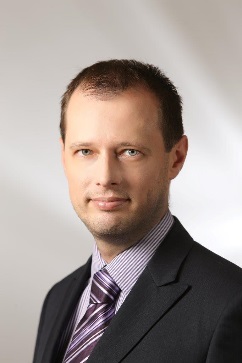 René RohelAcquisition Finance ManagerSpecialized Corporate BusinessCorporate Banking

tel:         +420 955 532 787gsm:       +420 601 152 192e-mail:    rene_rohel@kb.cz
Komerční banka, a.s.
Specializované obchodní aktivity
Na Příkopě 33, 114 07  Praha 1
www.kb.cz
36